Matthew and Tillyby Rebecca C. Jones
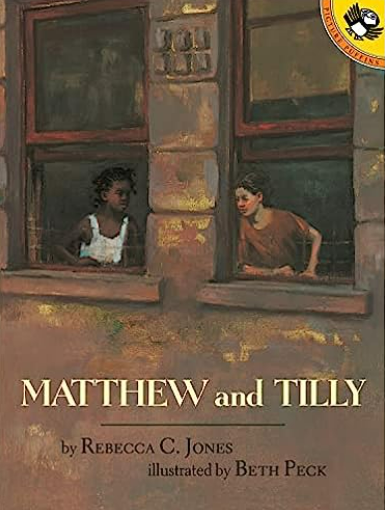 Jones, Rebecca C. Matthew and Tilly. Puffin Books, 1995. ​​​​​
https://youtu.be/WawjVXuF6W8
Unit 2
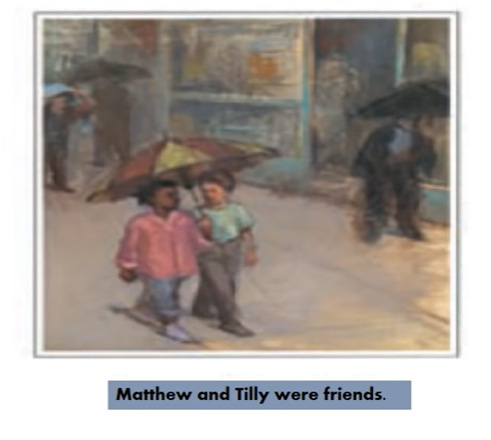 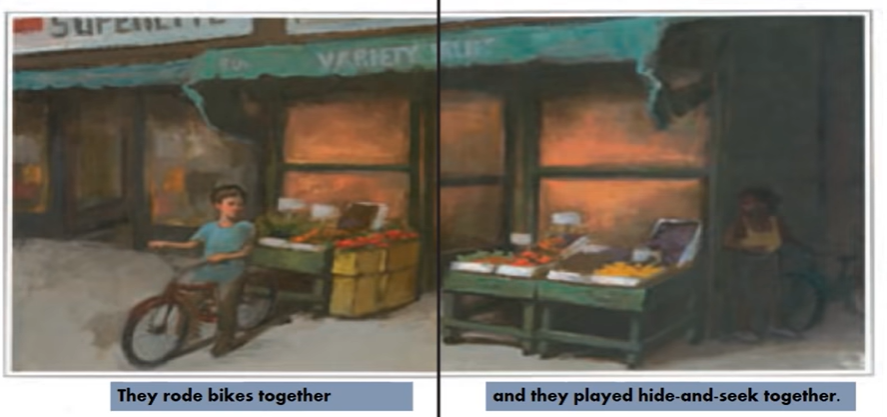 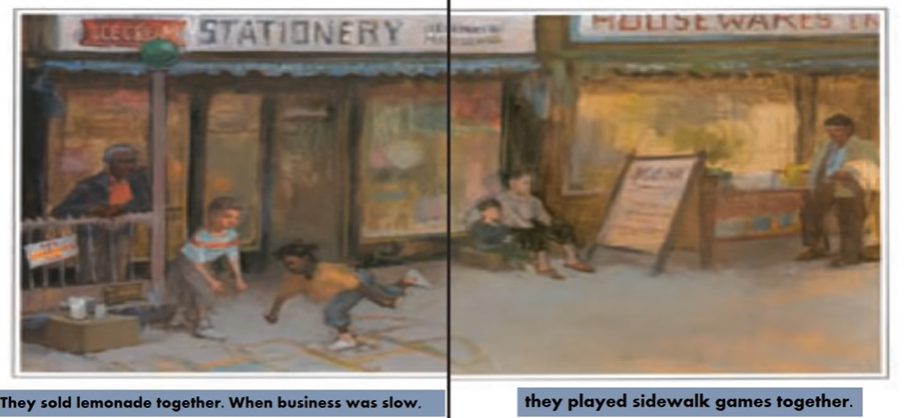 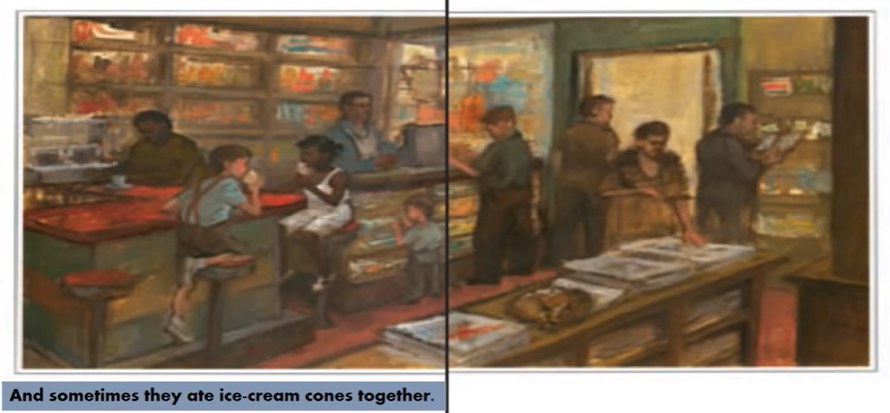 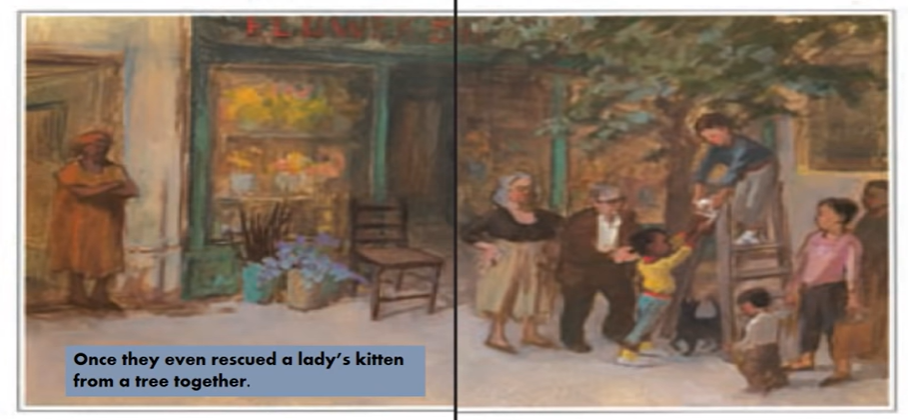 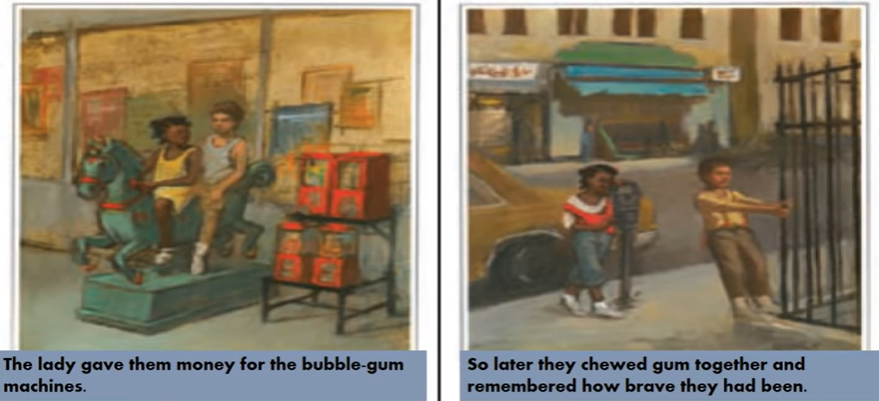 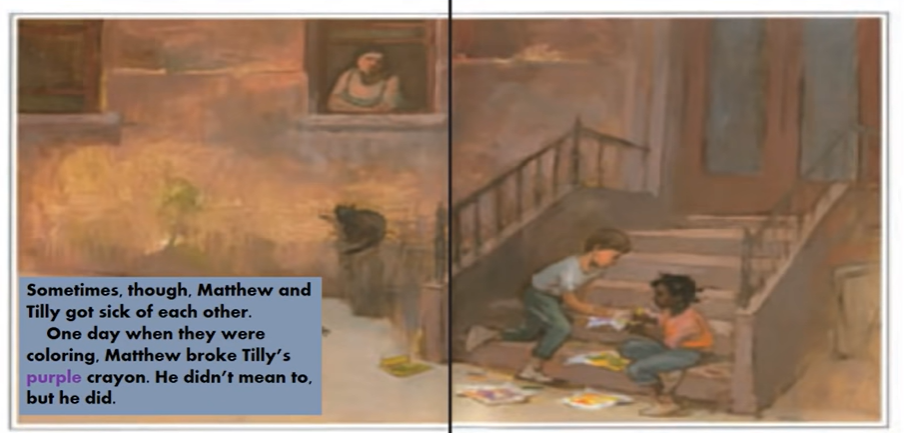 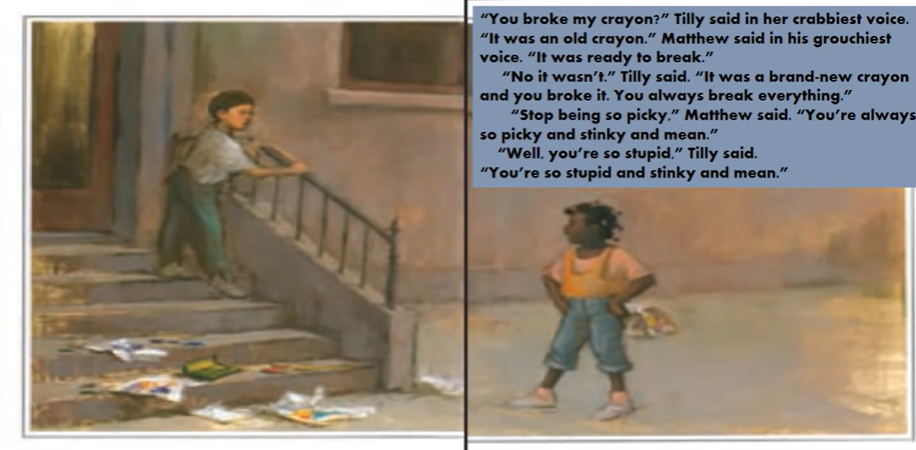 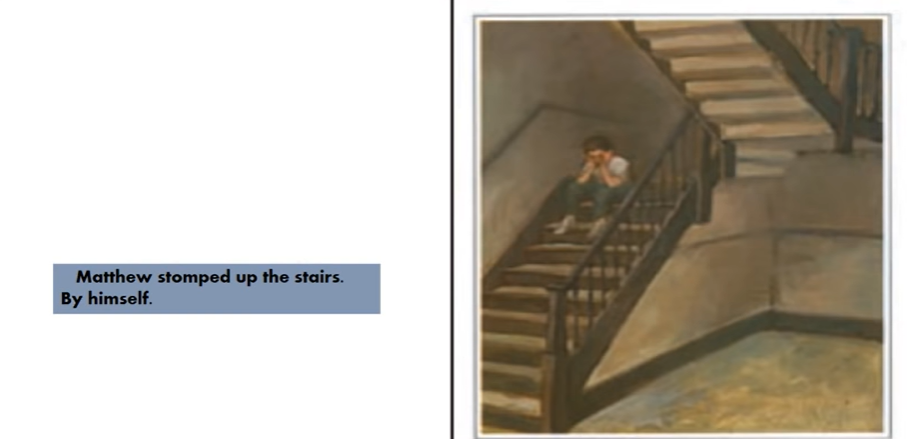 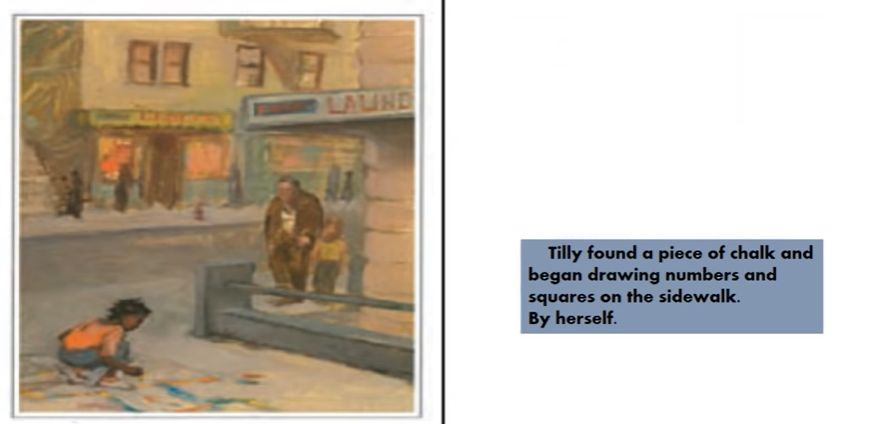 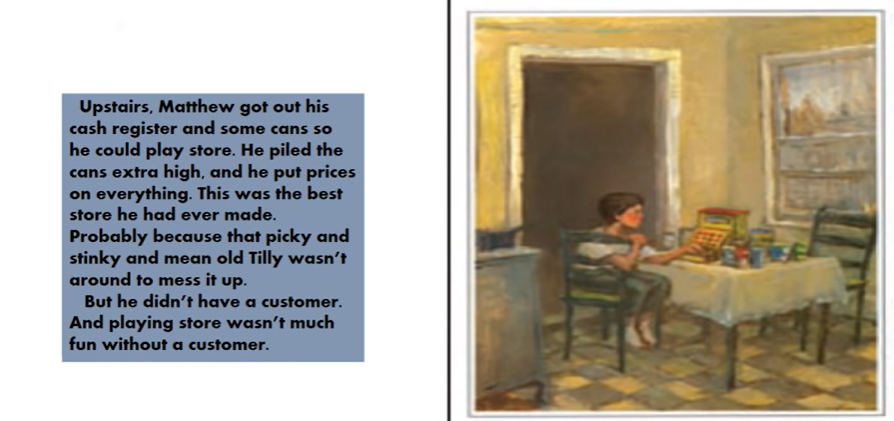 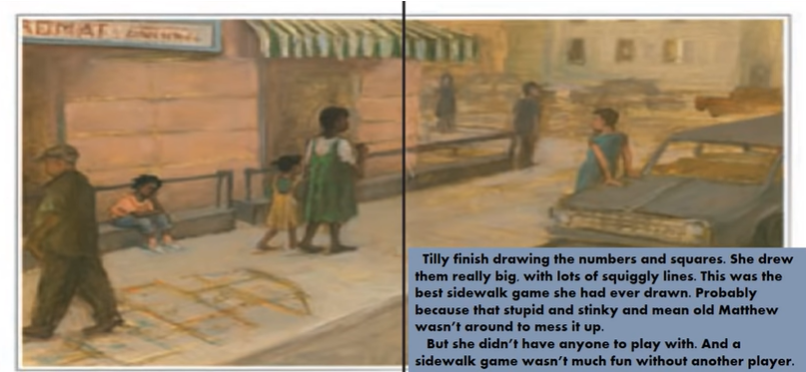 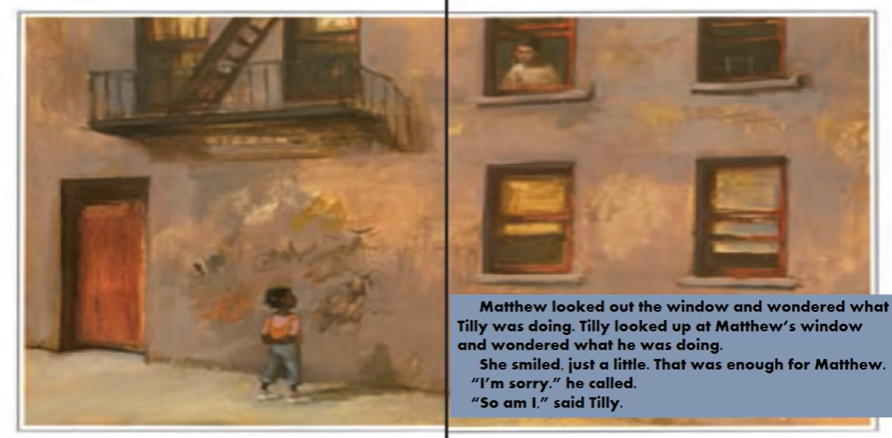 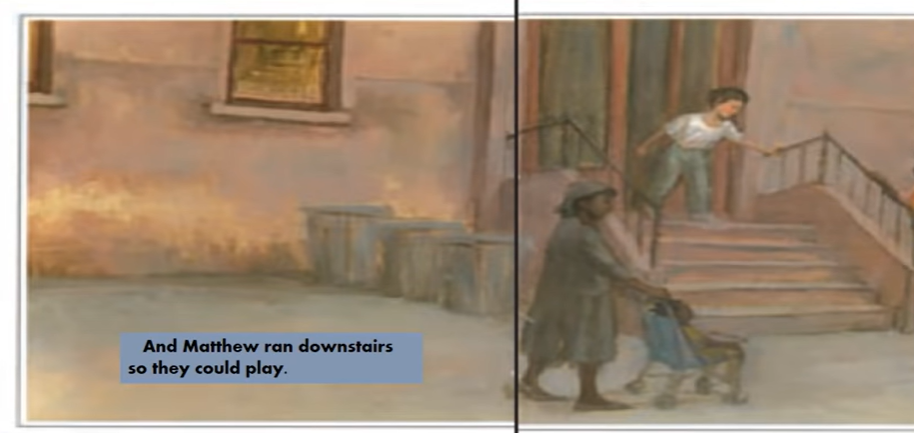 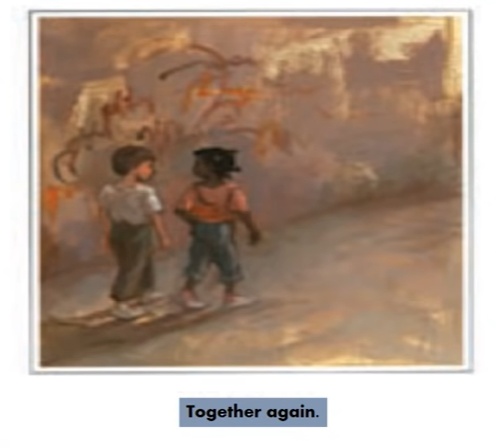